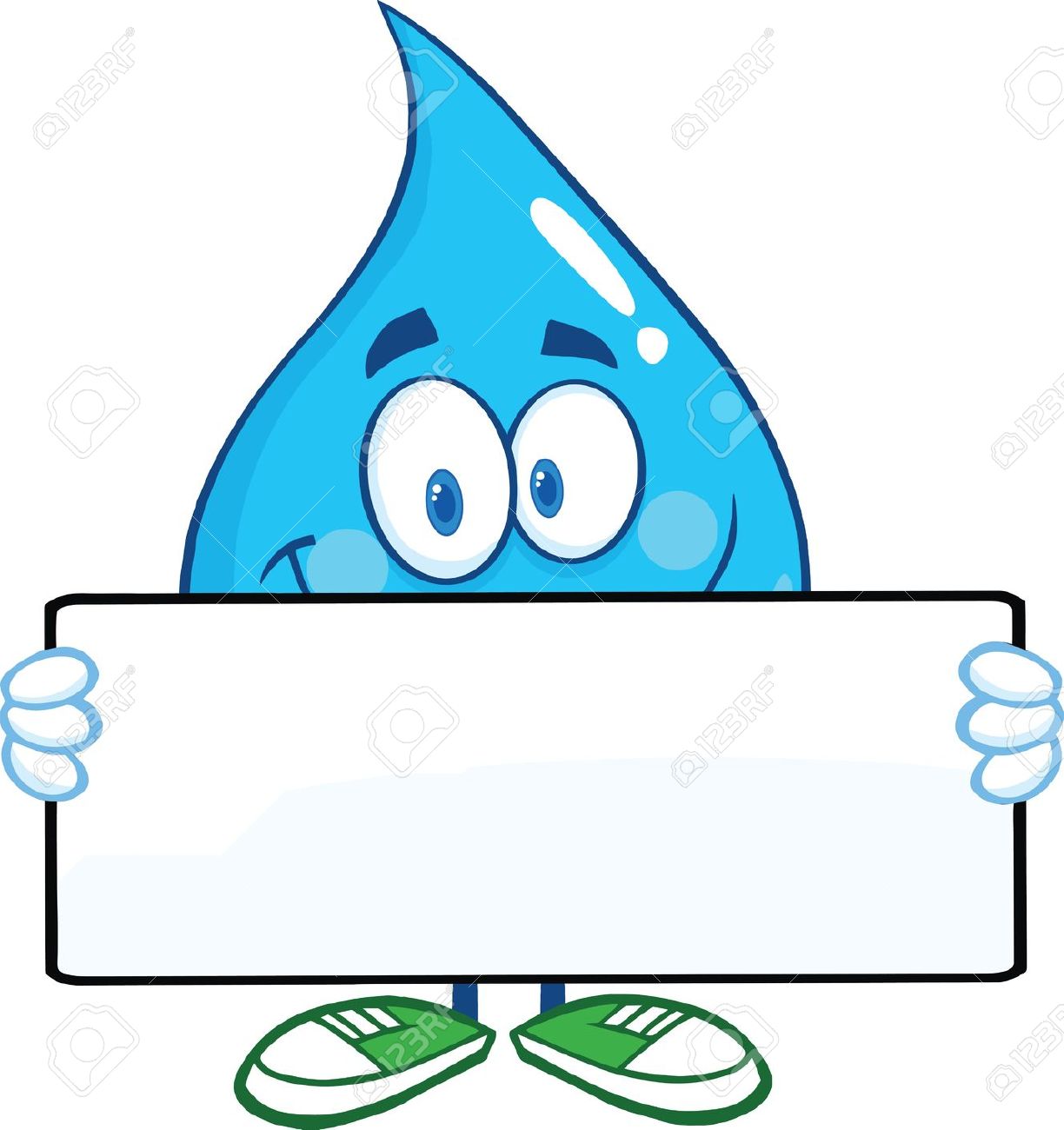 «Волшебница вода»
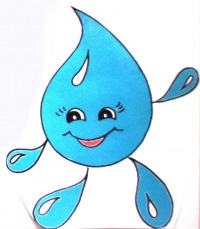 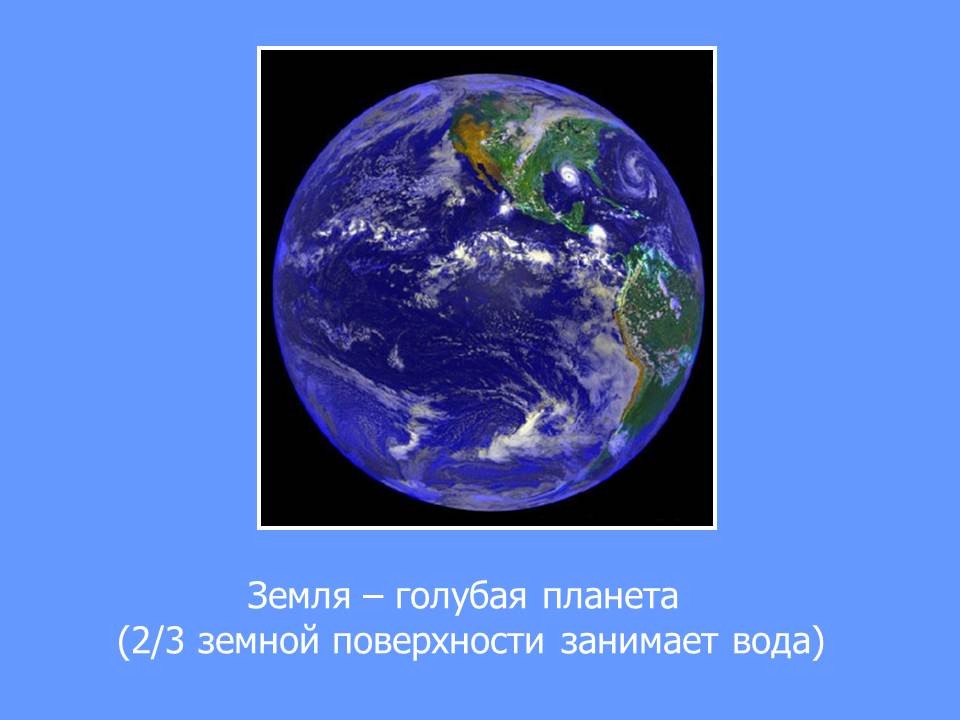 Где содержится вода?
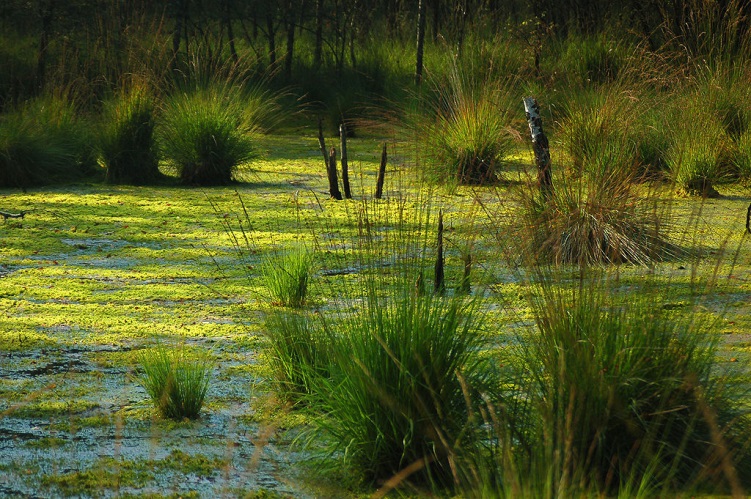 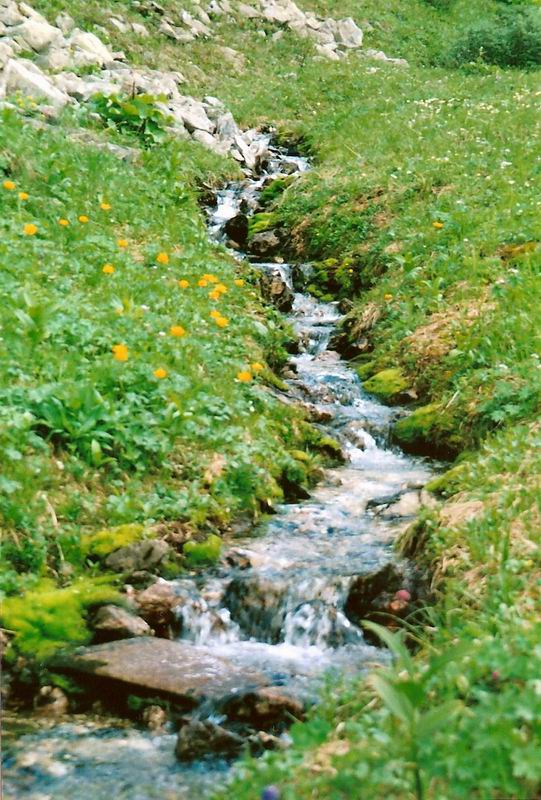 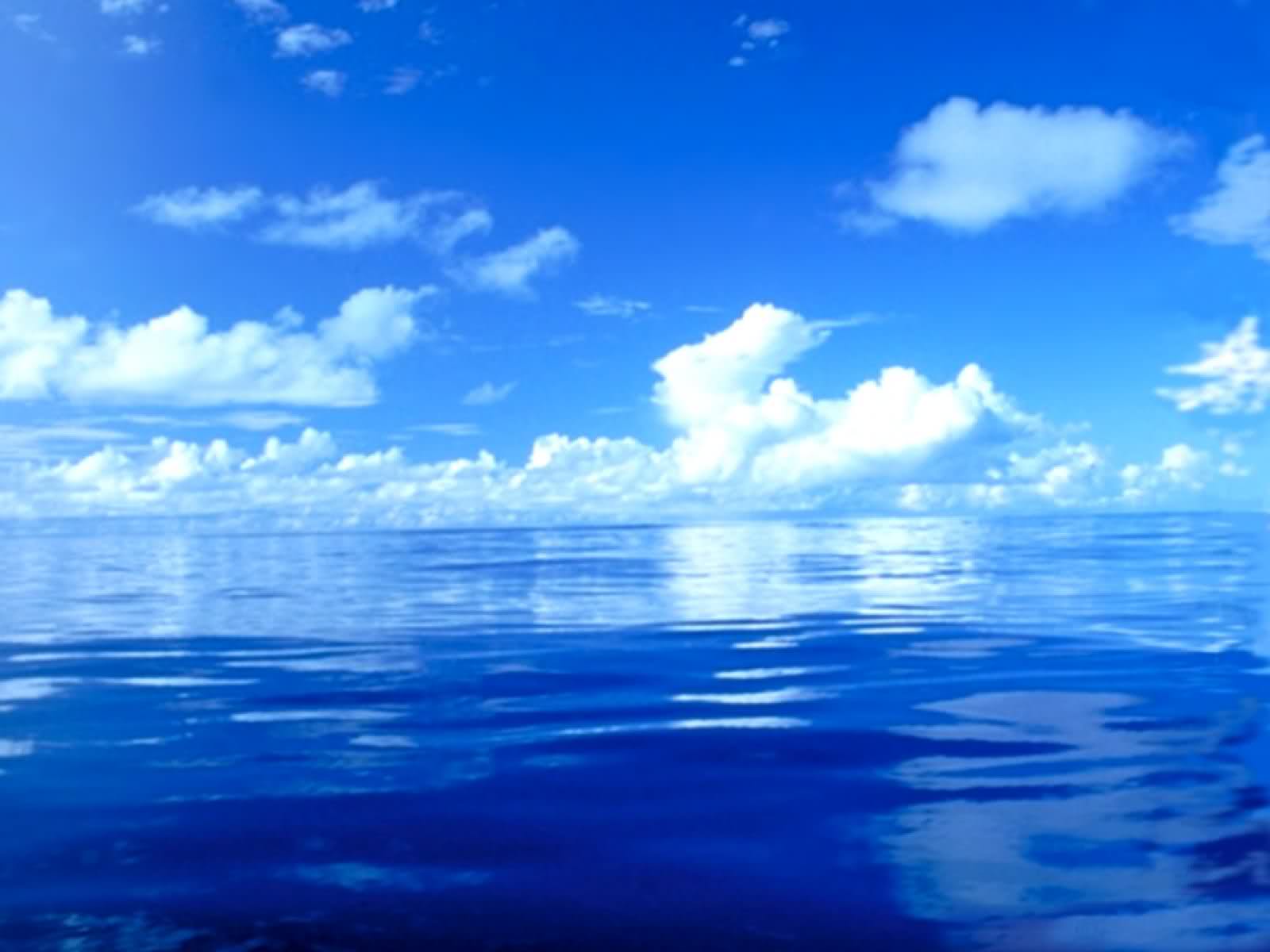 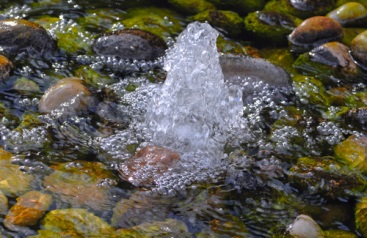 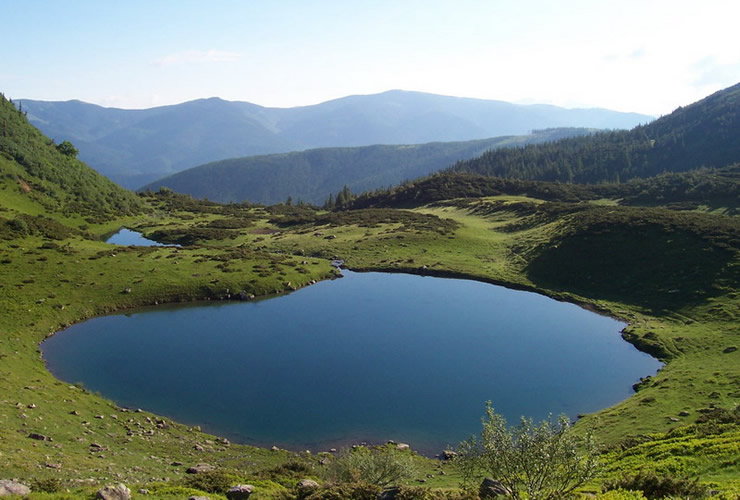 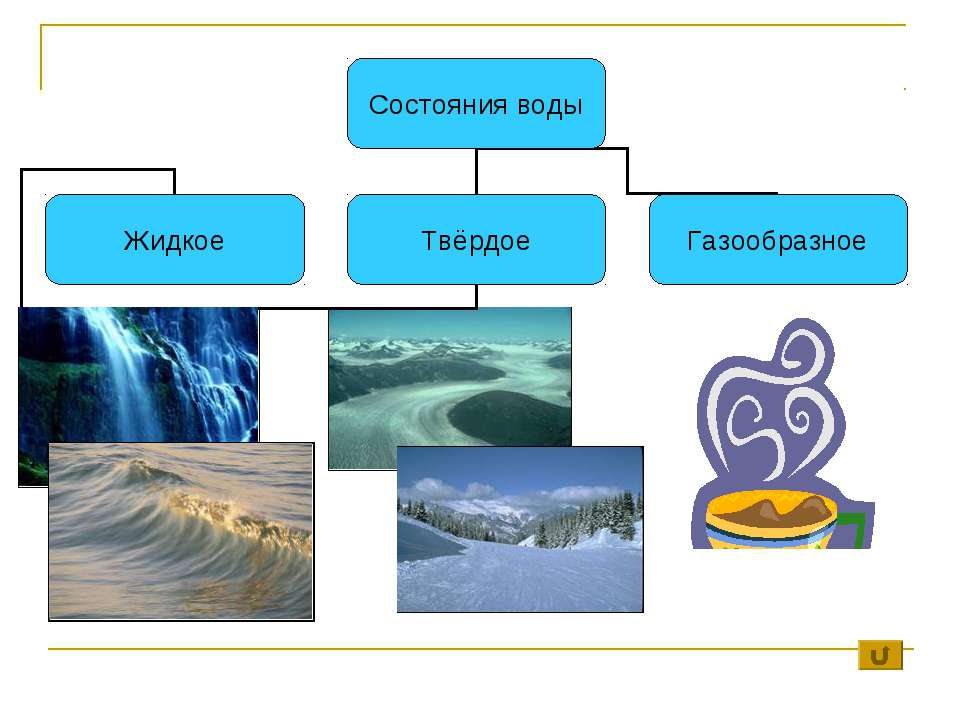 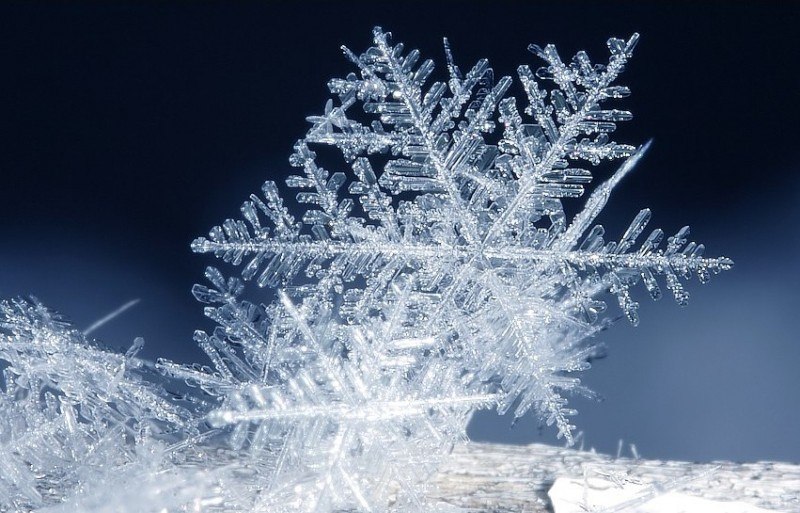 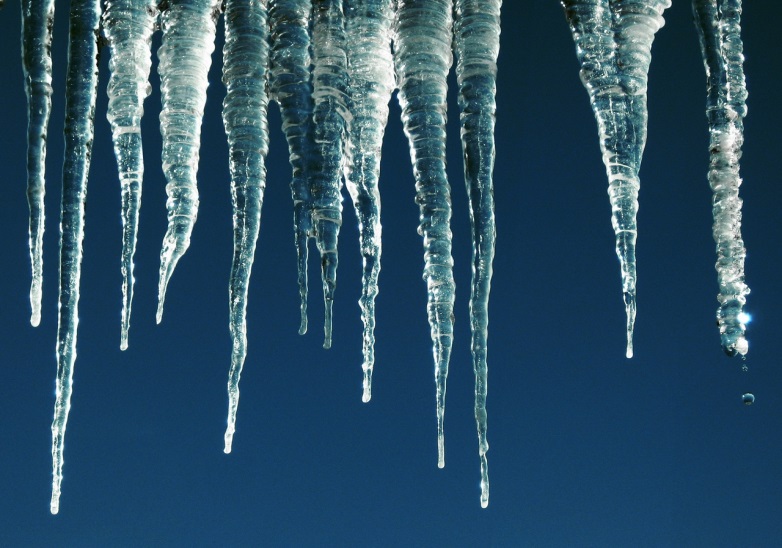 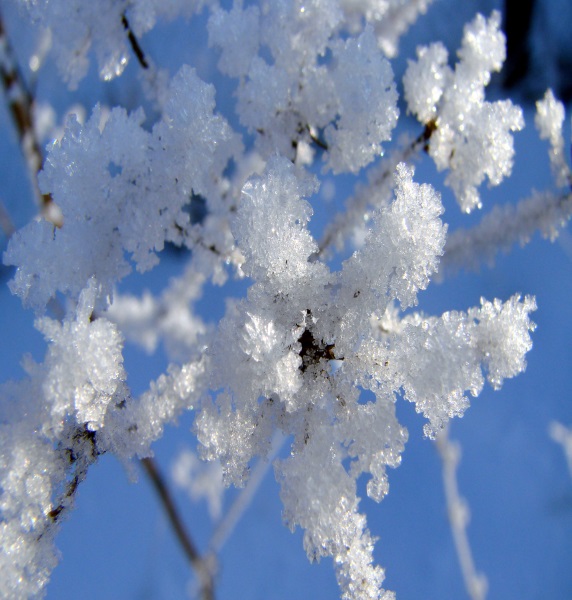 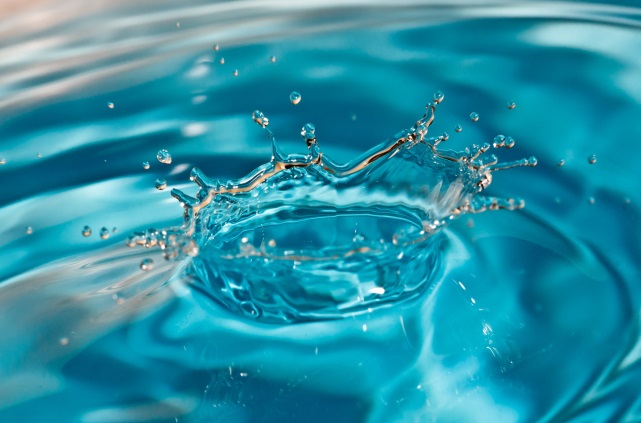 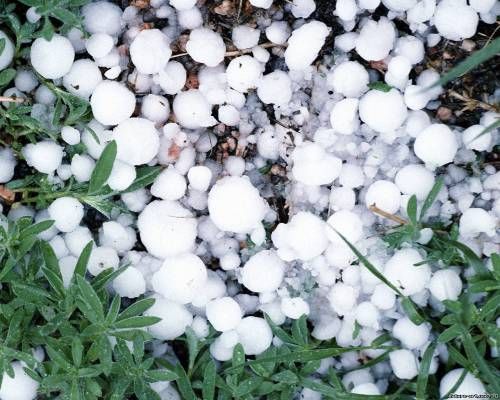 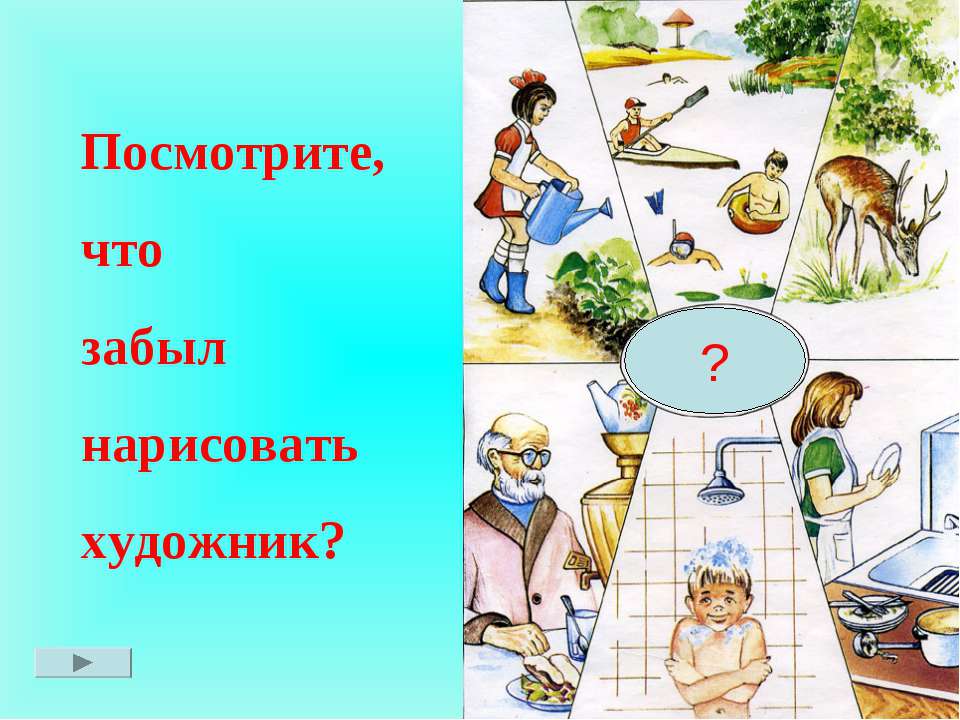 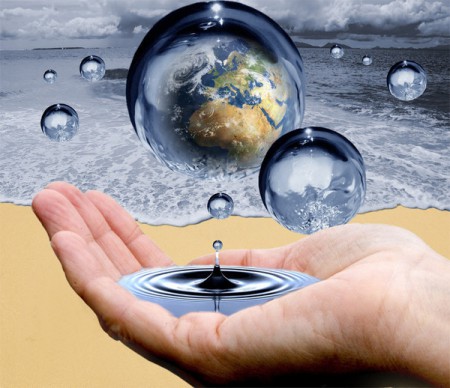 Спасибо за внимание
Спасибо за внимание
Спасибо за внимание